Assembly points for 
Macdonald Engineering 
building
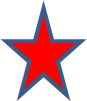 Assembly points